Indicadores e Métricas para Avaliação de Riscos em Projetos de Software: Um Estudo de Mapeamento
Júlio Venâncio
jvmj@cin.ufpe.br
2
Roteiro
Introdução e Motivação
Aplicação do estudo de mapeamento
Resultados preliminares
Conclusões e Trabalhos futuros
3
Motivação
Importância dos métodos e abordagens de gerenciamento de projetos
Projetos de software são arriscados
“Gerenciar projetos é gerenciar riscos”
Parcela significativa dos insucessos de projetos está relacionada a uma má Gerência de Riscos 
Gerência de riscos em projetos de software é subjetiva
Gerenciamento de Riscos – Visão de Abordagens –
4
5
Métricas x Indicadores
Métricas
Aplicação de técnicas de medição que possibilita a captura de dados sobre atributos e entidades

Indicadores
Pode ser uma métrica ou a combinação de duas ou mais métricas, objetivando dar uma visão mais ampla do objeto a ser medido, sendo normalmente definidos como meios de tomada de decisão
6
Métricas e Indicadores em Gerência de Projetos
A utilização de métricas em gerenciamento de projetos atualmente é vista como uma tendência
O uso de métricas contribui para:
Conhecimento
Controle
Melhoria
Apoio no entendimento de projetos
Medir eficácia dos processos
7
Escopo da Pesquisa – Riscos sempre Presentes –
Organização
Ambiente Externo
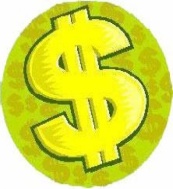 Riscos
Negócios
[Speaker Notes: exemplos]
8
Objetivo do Trabalho
Realizar uma revisão da literatura de forma sistemática para coletar evidências sobre a existência de métricas e indicadores de auxílio à avaliação de riscos em gerência de projetos
9
Proposta – Atividades
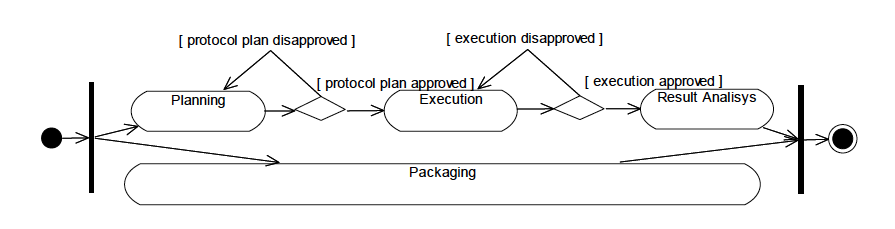 Biolchini, J., Mian, P.G., Natali, A.C.C., and Travassos, G.H. (2005). “Systematic Review in Software Engineering”, Univ. Federal do Rio de Janeiro, TR, ES 679/05
10
Protocolo –Template
Questões da pesquisa
PICO (Population, Intervention, Comparison, Outcomes)
Grupo de controle
Critérios de inclusão
Abordagem de seleção das fontes
Estratégia de busca adotada
Estratégia para extração dos dados
11
Questões da Pesquisa
Questões da pesquisa


Primária - Quais são as evidências de métricas de apoio ao gerenciamento de riscos em projetos de software?

Secundária - Baseado nas evidências encontradas, que informação é utilizada para medir os riscos?
12
PICO
População
Trabalhos relacionados a gerenciamento e avaliação de projetos de software 
Intervenção
Abordagens, técnicas e métodos de avaliação de riscos
Comparação
Não tem
Outcomes (Resultados)
Abordagens de medição de riscos e indicadores e métricas de apoio à gerência de riscos, incluindo dados e informações utilizados para mensurar os riscos
13
Grupo de controle
Costa, H. R. (2005) “Uma Abordagem Econômica Baseada em Riscos para Avaliação de uma Carteira de Projetos de Software”. Dissertação de mestrado, PESC/COPPE/UFRJ, 2005.
Lopes, S. (2005) “Análise e Definição de Métricas para o Processo de Gerência de Riscos para Projetos de Software”. Trabalho de Graduação. Centro de Informática. Universidade Federal de Pernambuco. Recife. Brasil. 
Souza, E.; Gusmão, C.; Alves, K.; Venâncio, J., Melo, R. (2009) “Measurement and Control for Risk-based Test Cases and Activities”. In: 10th IEEE Latin American Test Workshop, LATW, Búzios, Rio de Janeiro – Brasil.
McNEECE, P. "Managing Risk with Metrics". Software Project Management. SWSE 65. Term Paper. 1997
Sherif, J. S., "Metrics For Software Risk Management".  In WESCON/96. 1996
Gupta, D and Sadiq, M. "Software Risk Assessment and Estimation Model". In International Conference on Computer Science and Information Technology, 2008.
14
Critérios de inclusão
Devem discutir sobre métricas ou indicadores para avaliação de riscos
Devem ser trabalhos completos. Resumos não serão aceitos
Devem estar disponíveis na web
As strings de busca devem aparecer no título, resumo ou palavras-chave
Devem ser acessíveis através do portal da CAPES
Serão considerados trabalhos mais recentes (publicados a partir de 2004)
Devem ser do idioma inglês
Devem contemplar pelo menos uma das seguintes grandes áreas do conhecimento: i) ciência da computação; ii) administração e iii) economia
15
Abordagem de seleção das fontes
Mais utilizadas
Permitissem buscas pela web
Fontes selecionadas:
Scopus
IEEExplore
El Compendex
16
Estratégia de Busca
17
Estratégia para extração dos dados
Tipo de organização
Tipo de projeto
Informações utilizadas para produção de métricas e/ou indicadores
Categoria de risco abordada
Aplicabilidade em organizações que possuem ambientes de múltiplos projetos de software
18
Resultados Preliminares
19
Quantidades de trabalhos por fonte
Status atual - Scopus
20
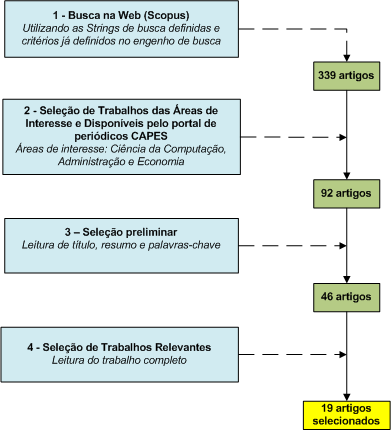 21
Novos trabalhos selecionados (1/2) - Títulos
An extension of the EVM analysis for project monitoring: The Cost Control Index and the Schedule Control Index 
Overview analysis of reusability metrics in software development for risk reduction 
Managing resistance in an organizational transformation: A case study from a mobile operator company 
A model based on information entropy to measure developer turnover risk on software project 
An Approach to Measuring Software Development Risk Based on Information Entropy 
Risk in transport investments
Quantifying IT estimation risks
Using Software Archaeology to Measure Knowledge Loss in Software Projects Due to Developer Turnover
22
Novos trabalhos selecionados (2/2) - Títulos
Catalog of Metrics for Assessing Security Risks of Software throughout the Software Development Life Cycle
A method of project selection based on capital asset pricing theories in a framework of mean-semideviation behavior 
The impact of size and volatility on IT project performance 
Engineering and contracting projects: A value at risk based approach to portfolio balancing
A framework for ex ante project risk assessment based on absorptive capacity
Risk management on large capital projects 
The development of project risk metrics for robust concurrent product development (CPD) across the supply chain 
Quantifying the value of IT-investments 
A project risk metric
23
Próximos passos
Selecionar artigos nas demais fontes
IEEExplore e El Compendex

Extrair as informações
Quanti e qualitativamente

Utilizar as informações extraídas como base para a proposição de indicadores
Projeto MSc
Indicadores e Métricas para Avaliação de Riscos em Projetos de Software: Um Estudo de Mapeamento
Júlio Venâncio
jvmj@cin.ufpe.br